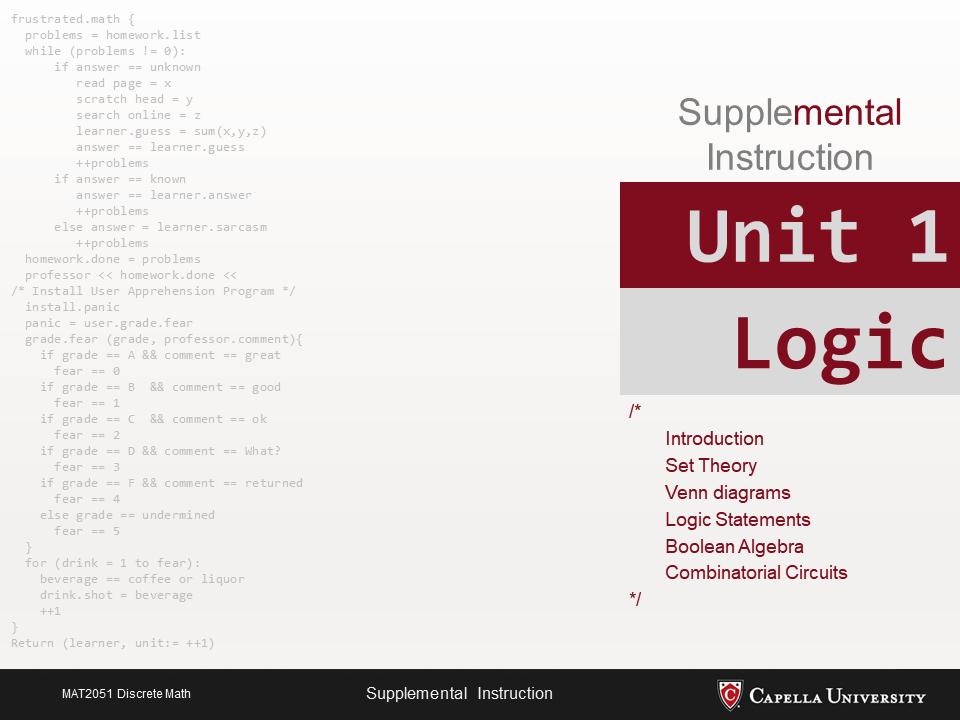 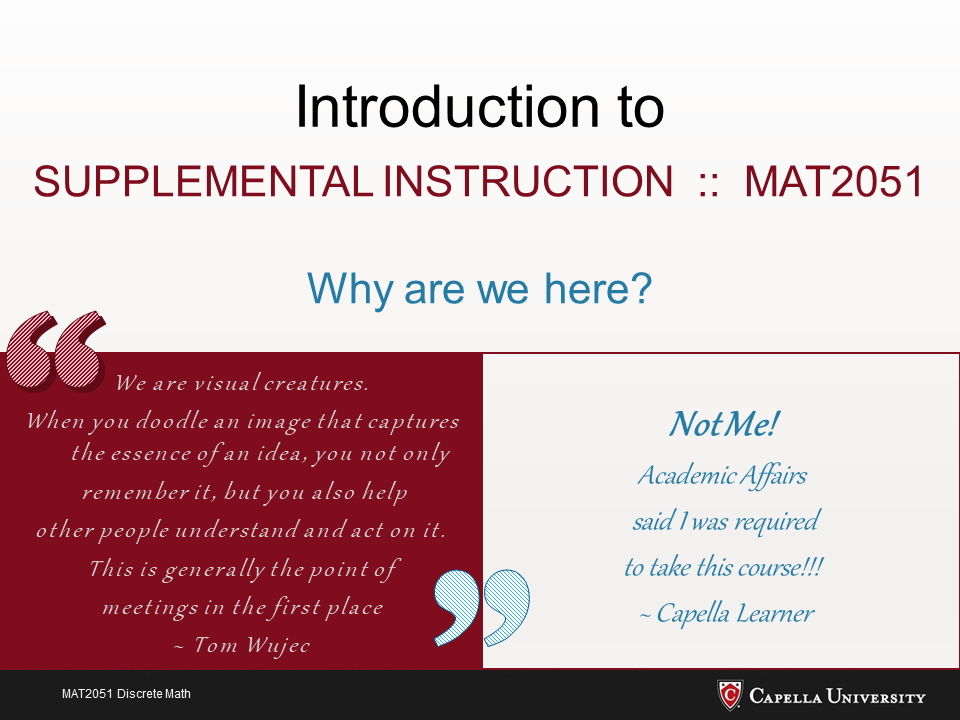 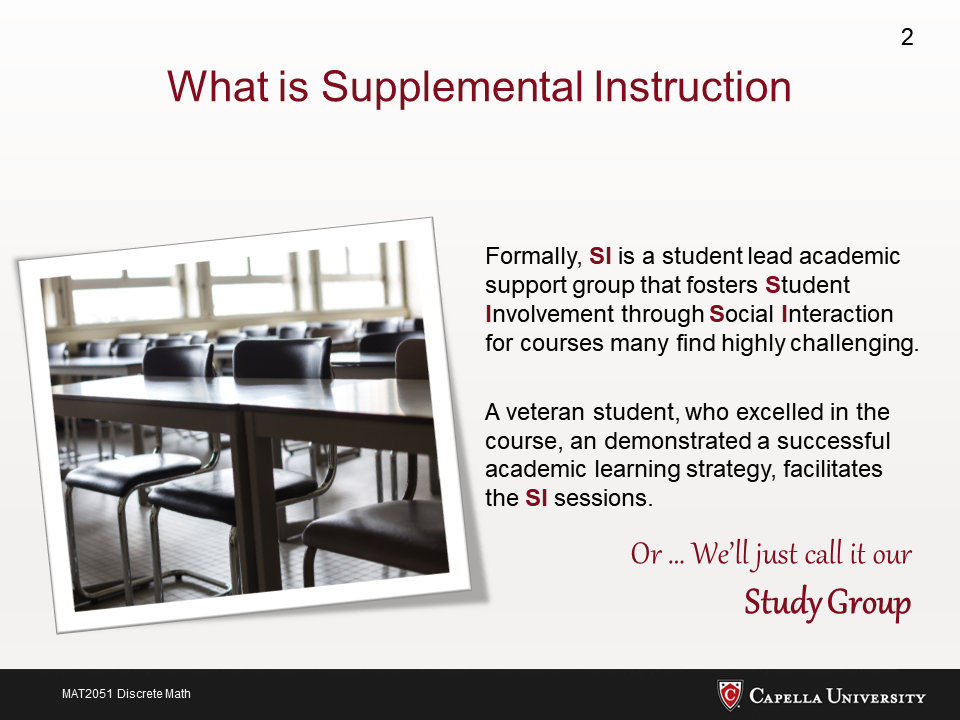 Who am I?
I’m Bary – I’ve been a faculty member here at Capella University since 2008

I earned by BS in Math from M.I.T. and my MS and PhD in Computer Science From Stanford University

I’m NOT the professor for this course – I’m only the guy leading the SI sessions
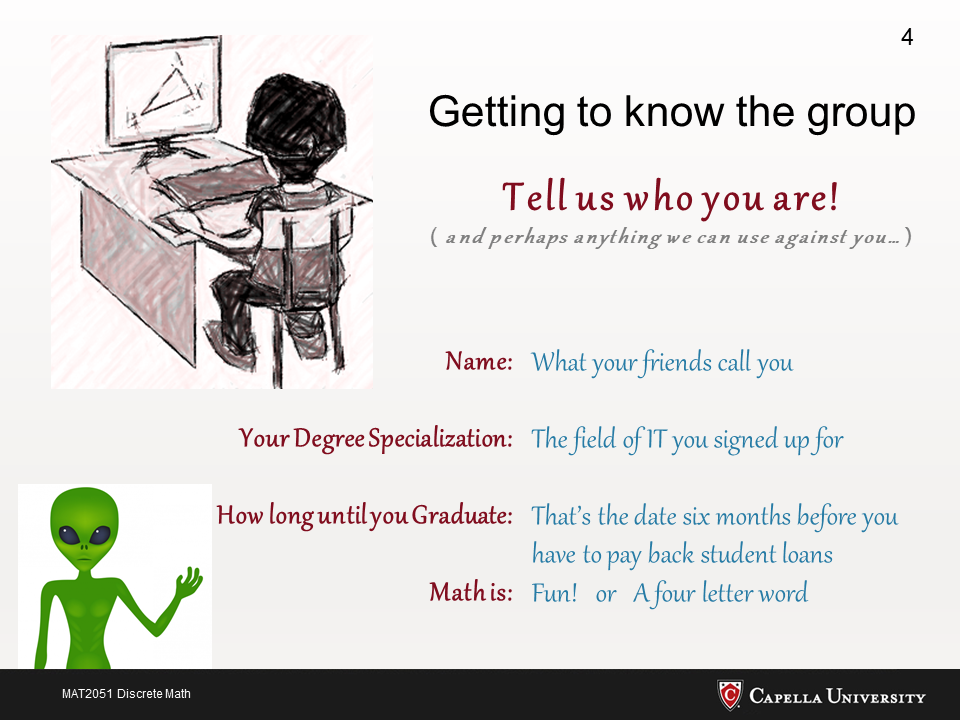 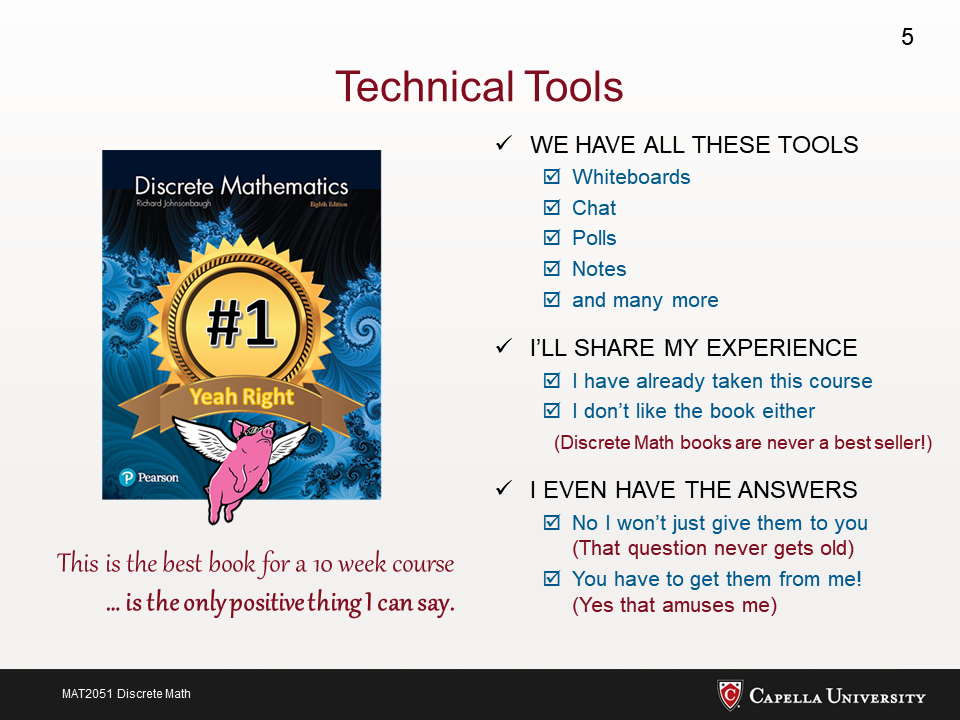 Our SI Meeting Room
We will be using Zoom for all SI meetings

Our meetings will take place 7-8:30 pm Central Time every Wed and Fri

Attendance is 100% optional

The SI sessions will be recorded
Accessing SI Information
ALL SI information is centrally located in the SI Discussion area

The link there takes you to the “SI Home Page”http://www.csci-snc.com/MAT2051/  

That’s where you’ll find links to everything that you’ll need… links to our Zoom meetings, links to the recordings, links to the PowerPoints, etc. 

To install: “chrome extension google docs offline”
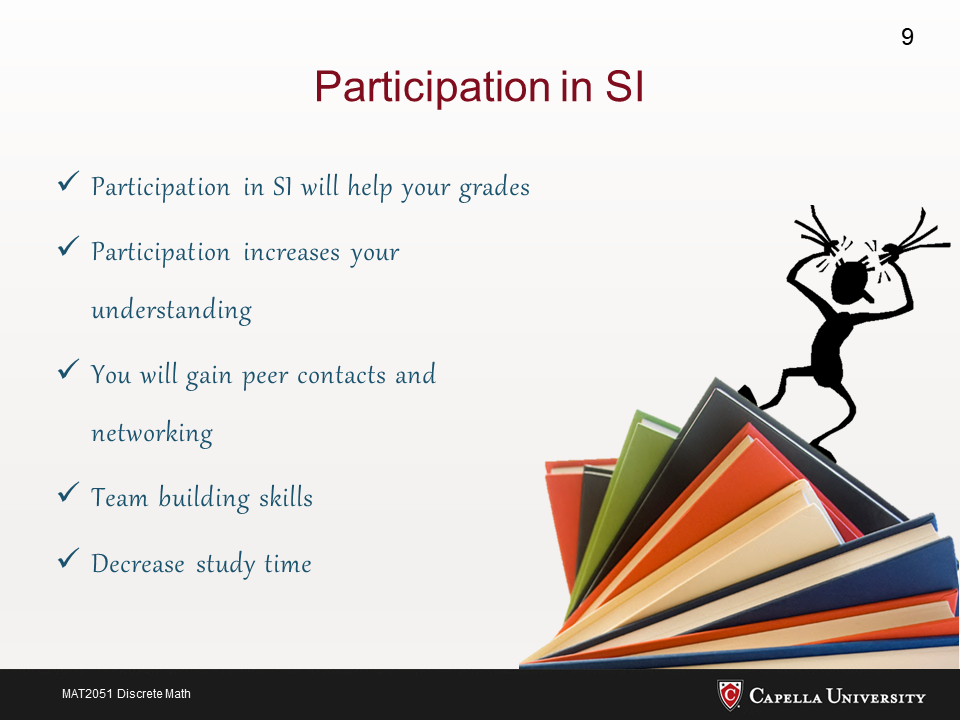 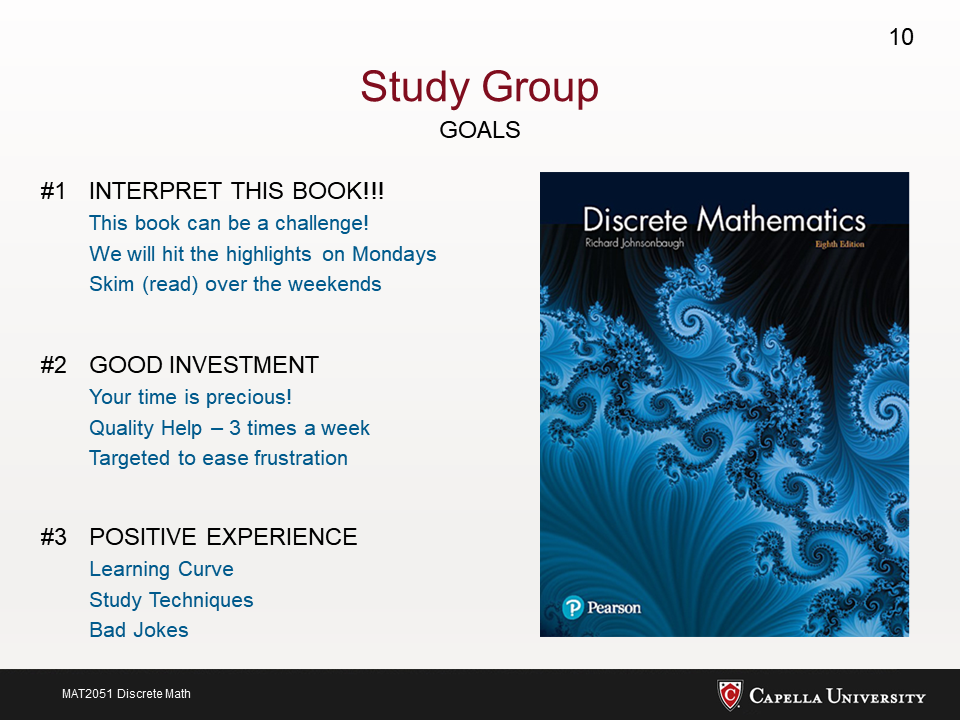 Writing math – Is there an Easier Way?
YES

MS Word has an Equation Editor:

https://www.youtube.com/watch?v=ge6a3wnAoUQ 
https://support.microsoft.com/en-us/office/insert-mathematical-symbols-91a4b04c-84a8-4de9-bd13-8609e14bed58 
https://support.microsoft.com/en-us/office/write-an-equation-or-formula-1d01cabc-ceb1-458d-bc70-7f9737722702
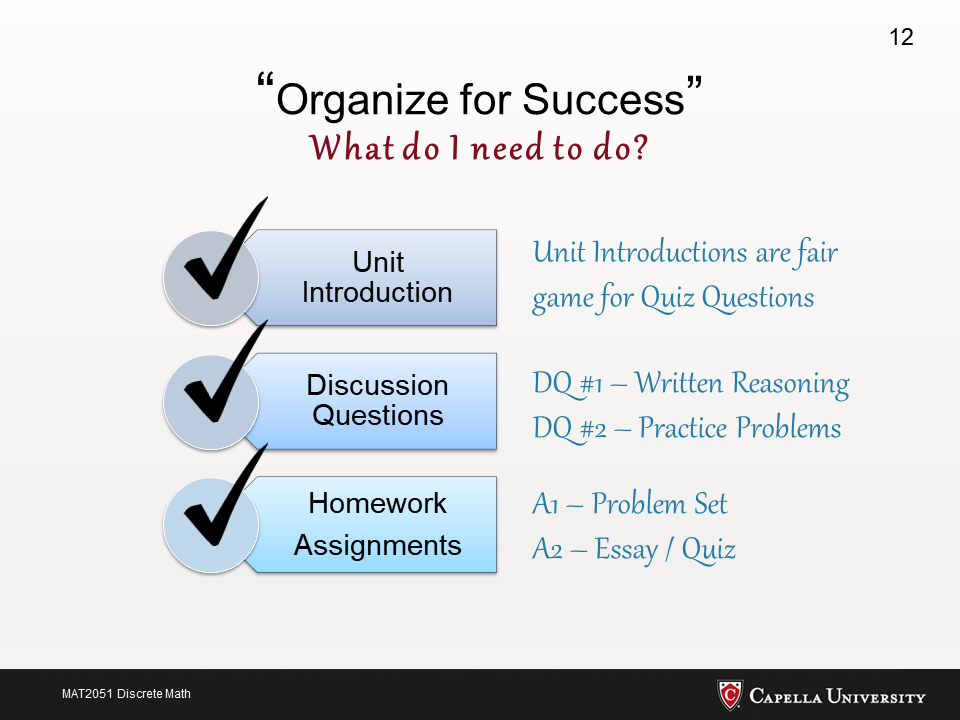 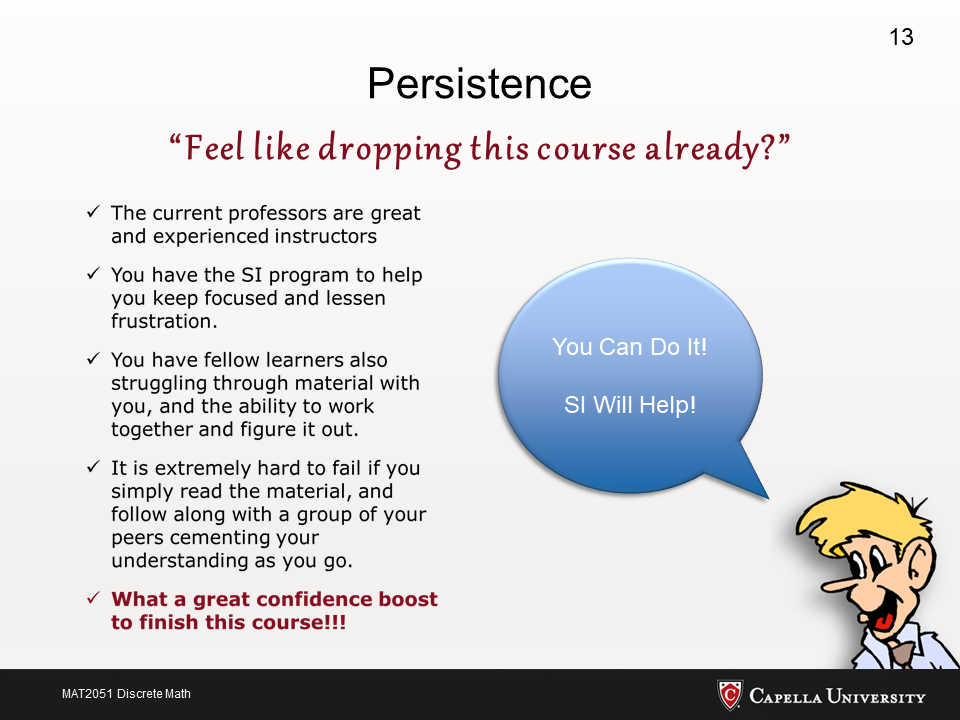 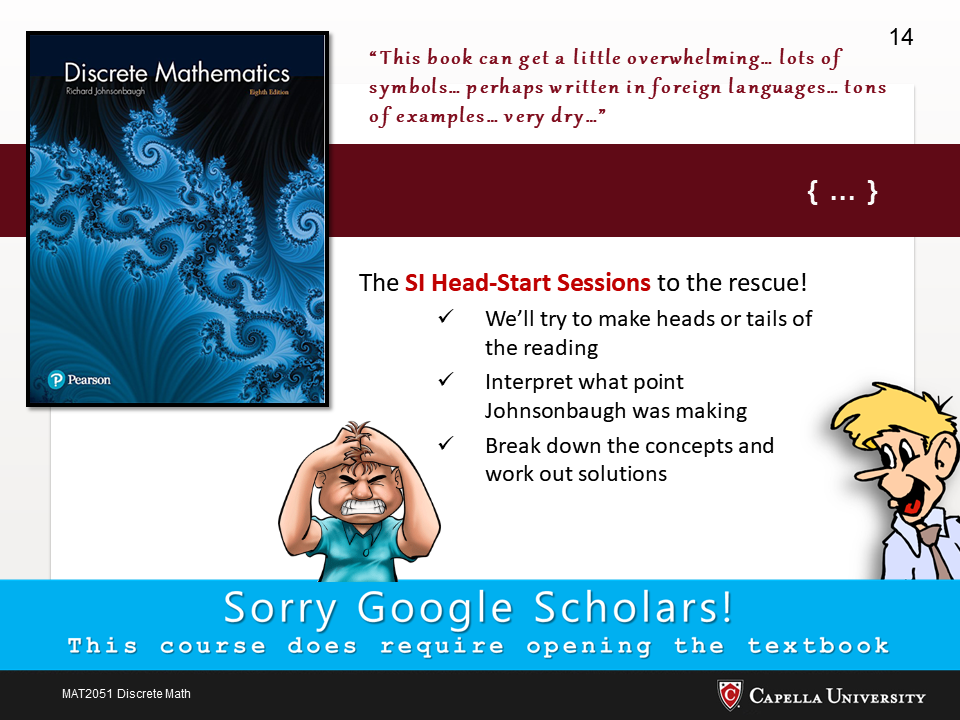 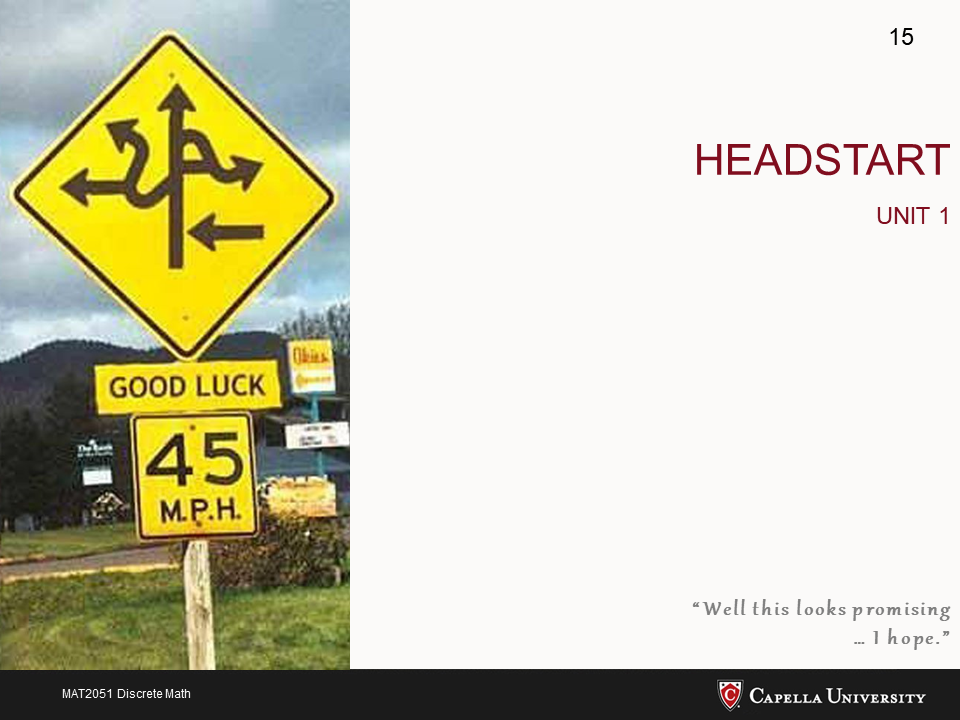 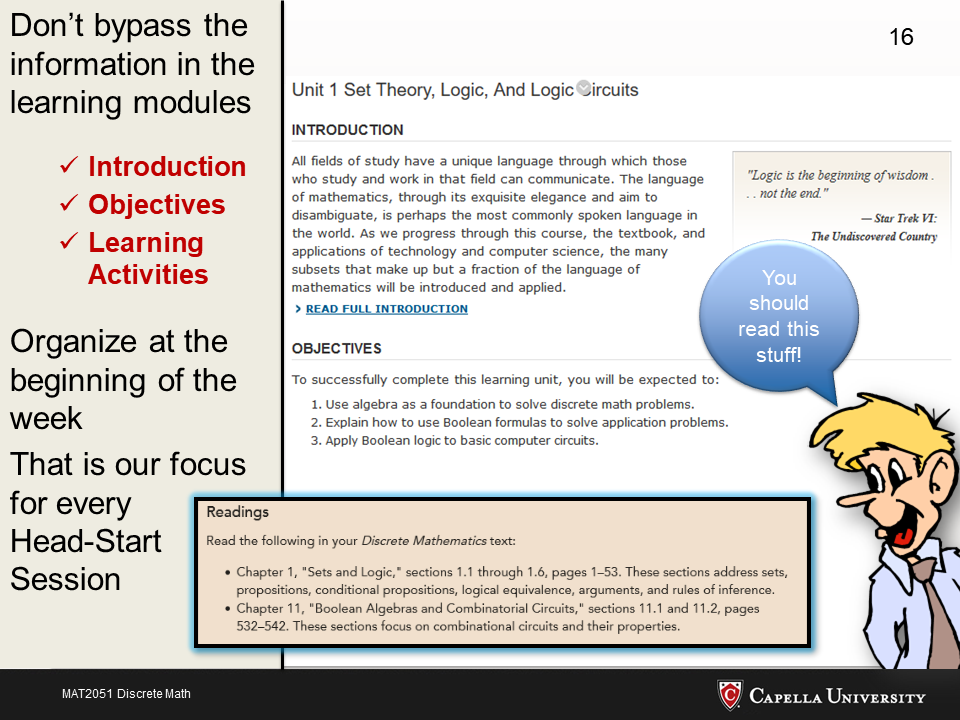 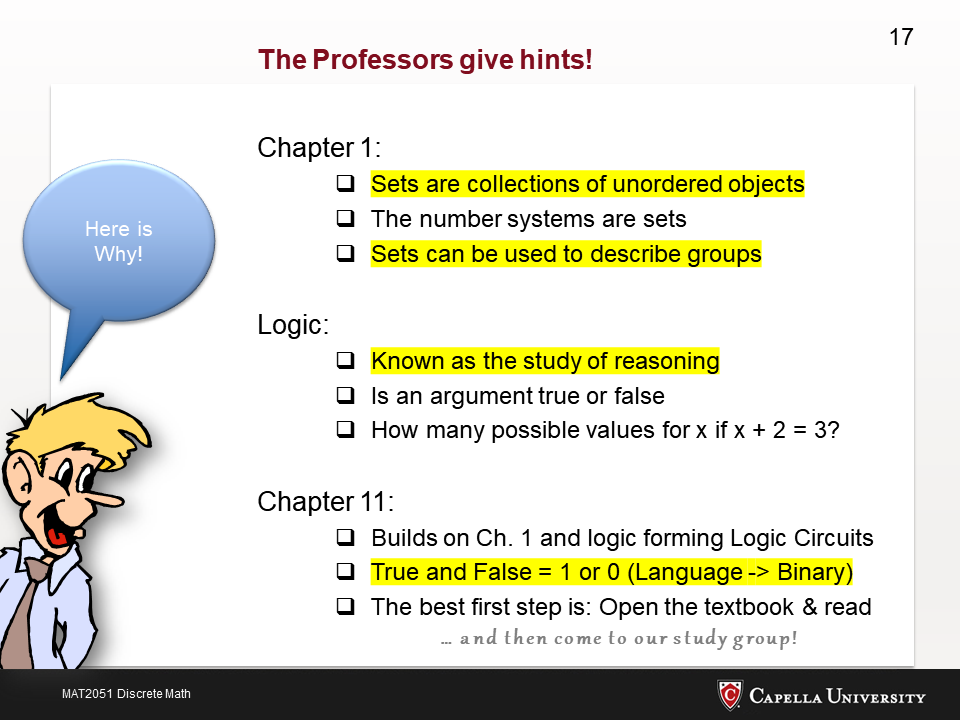 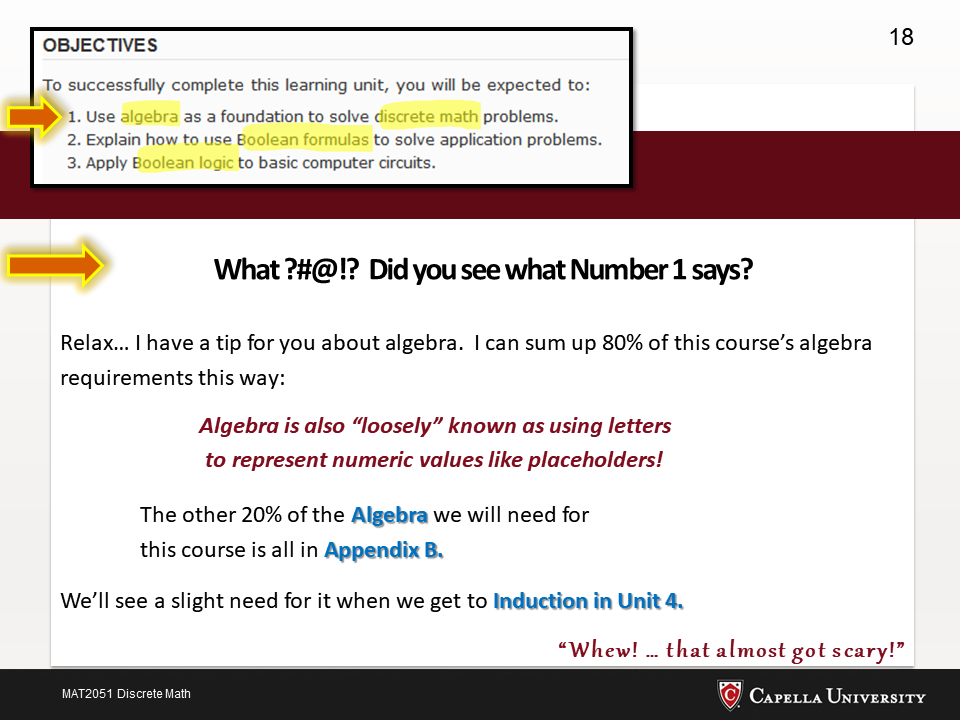 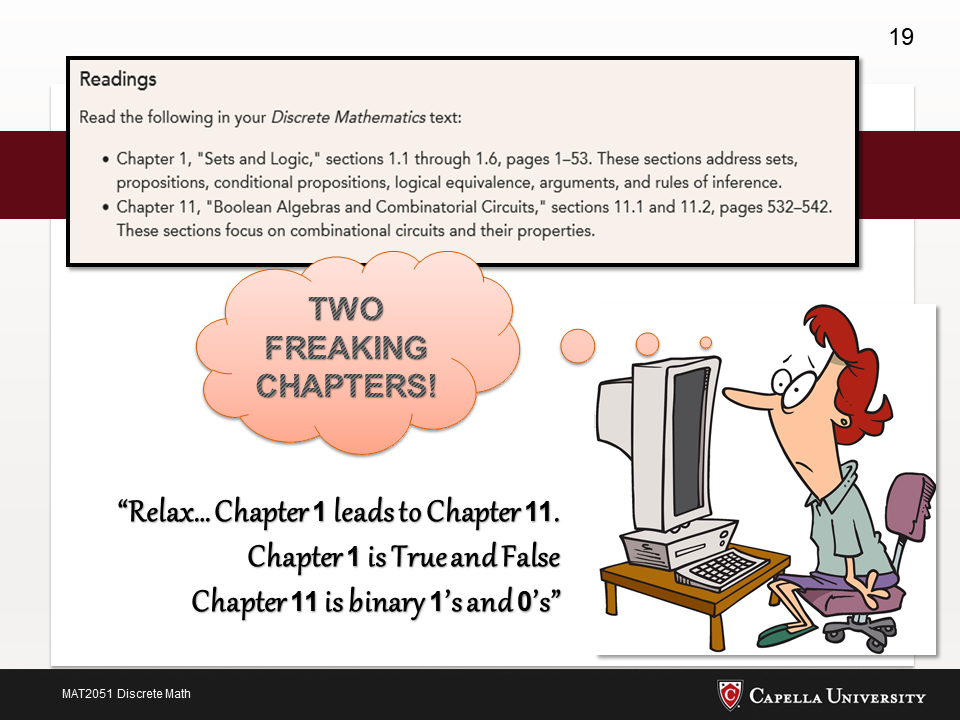 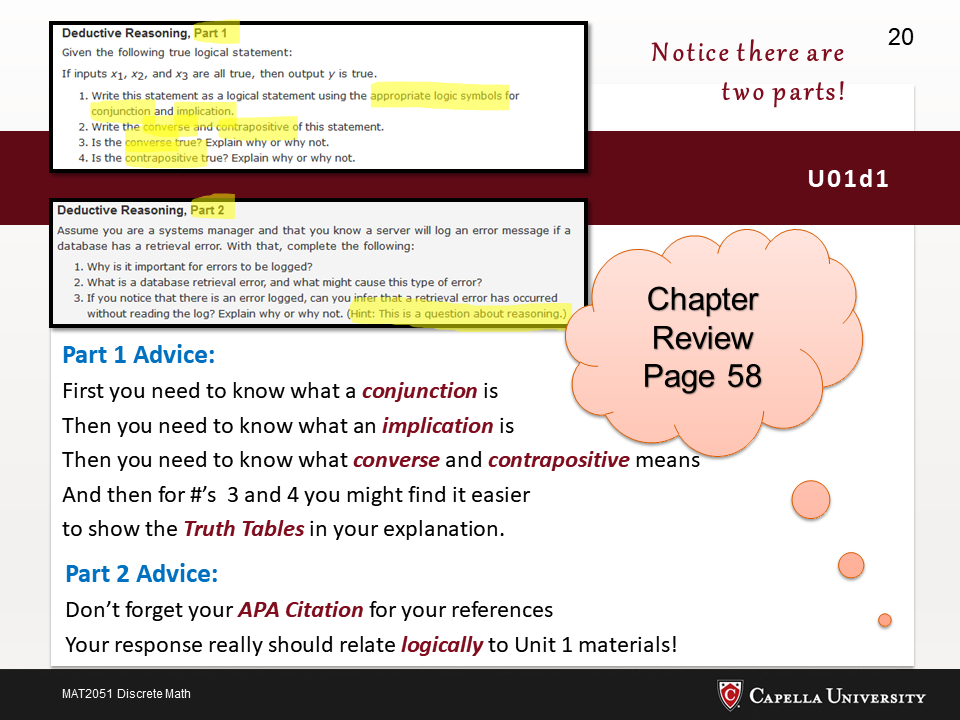 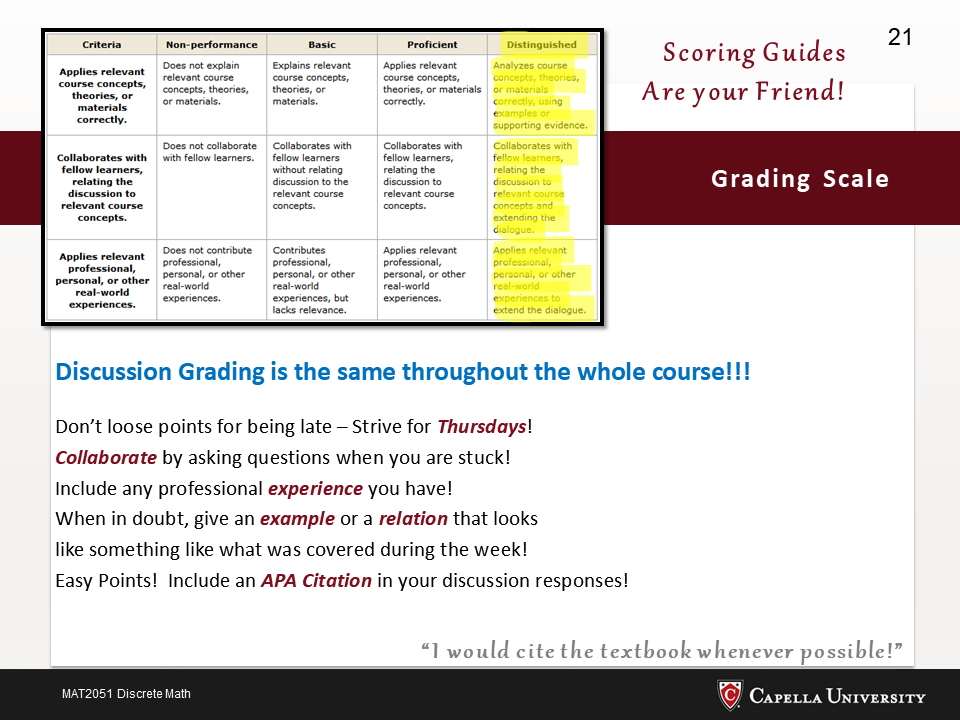 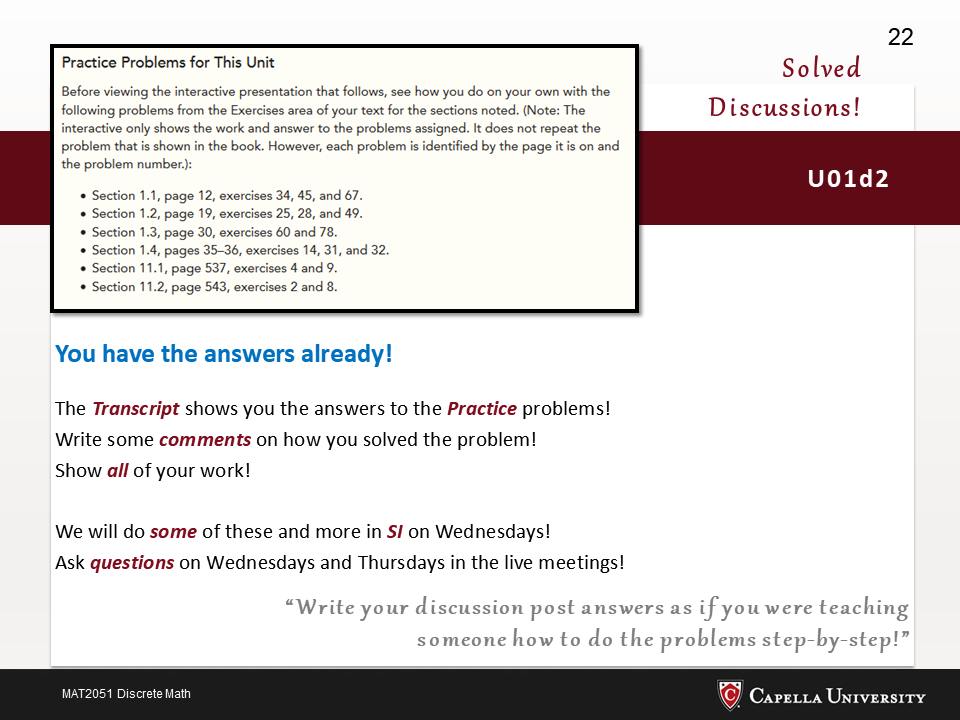 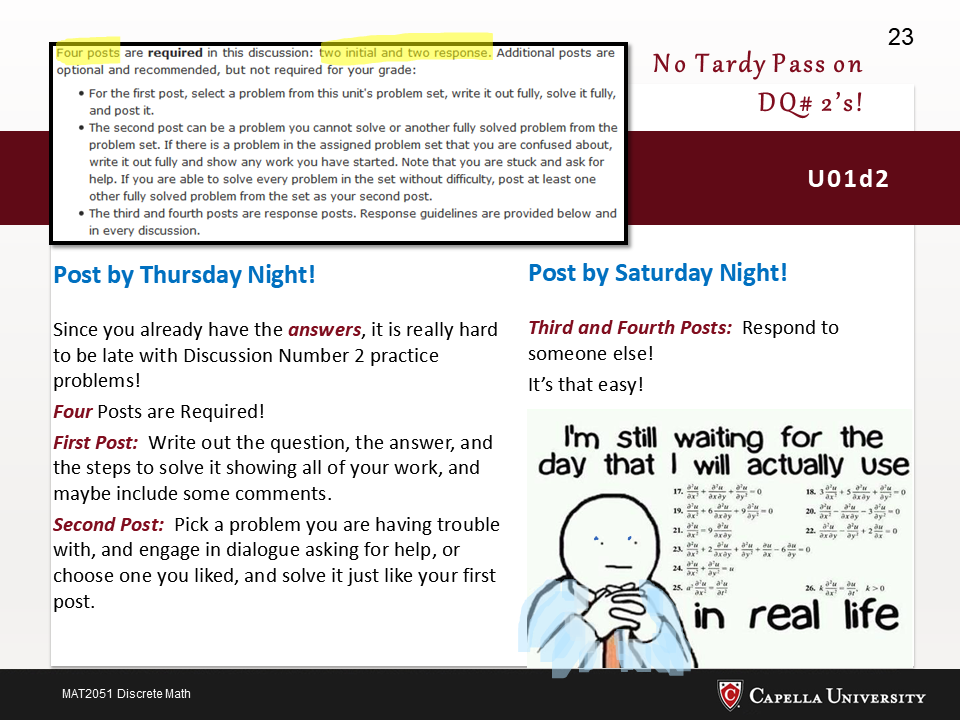 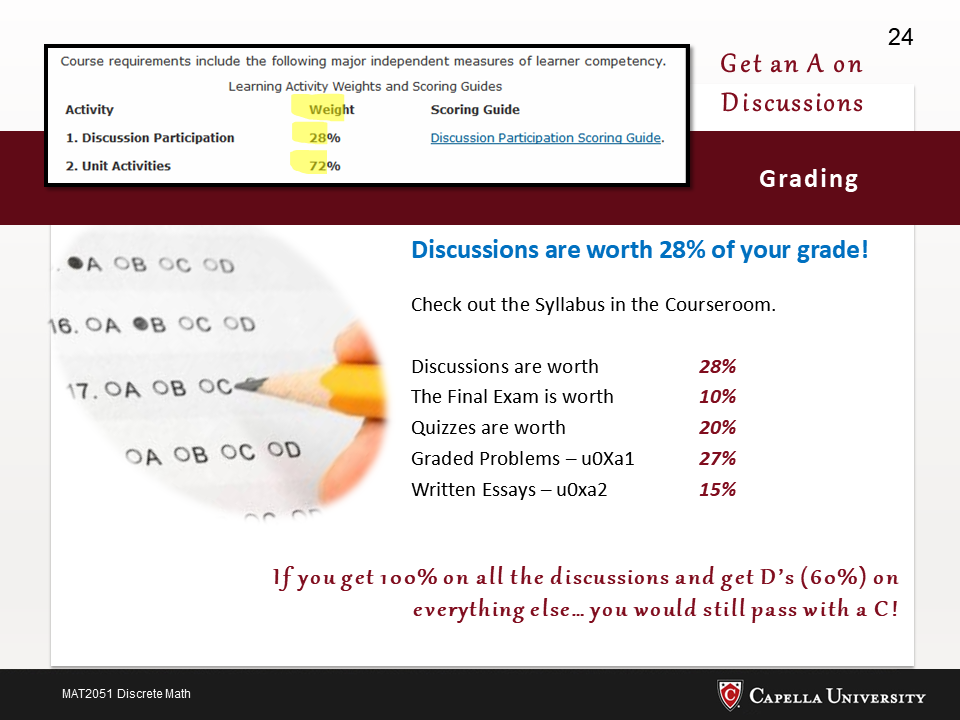 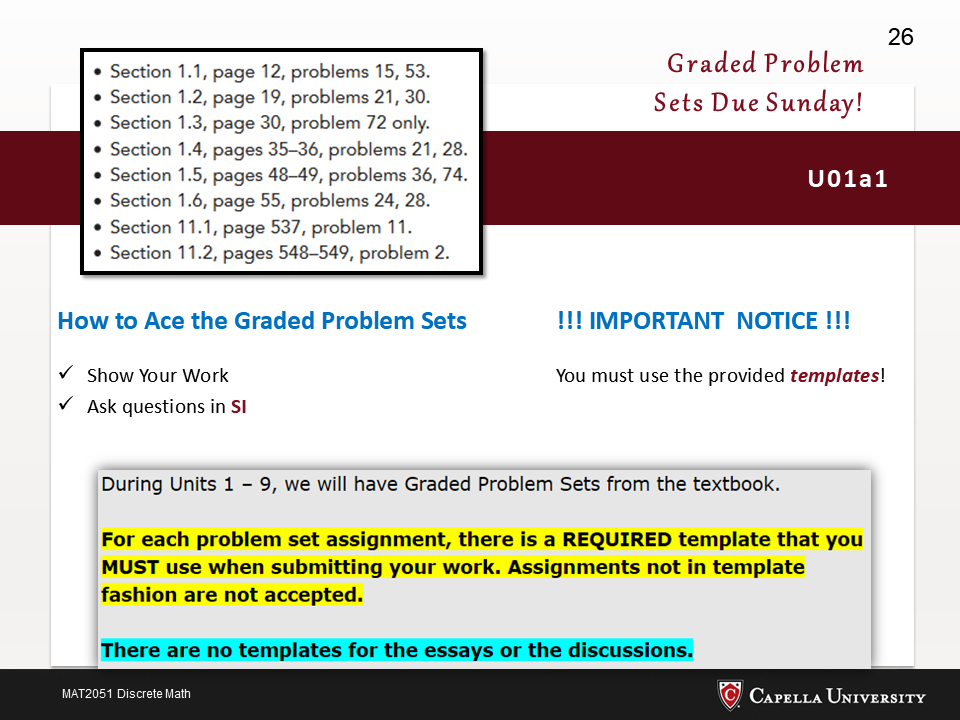 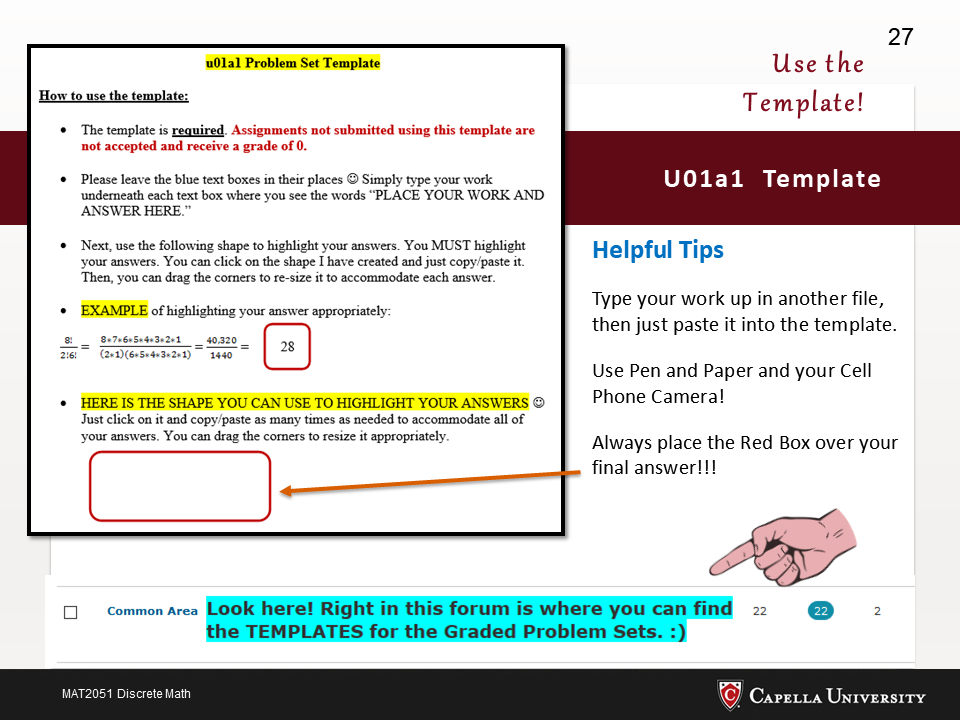 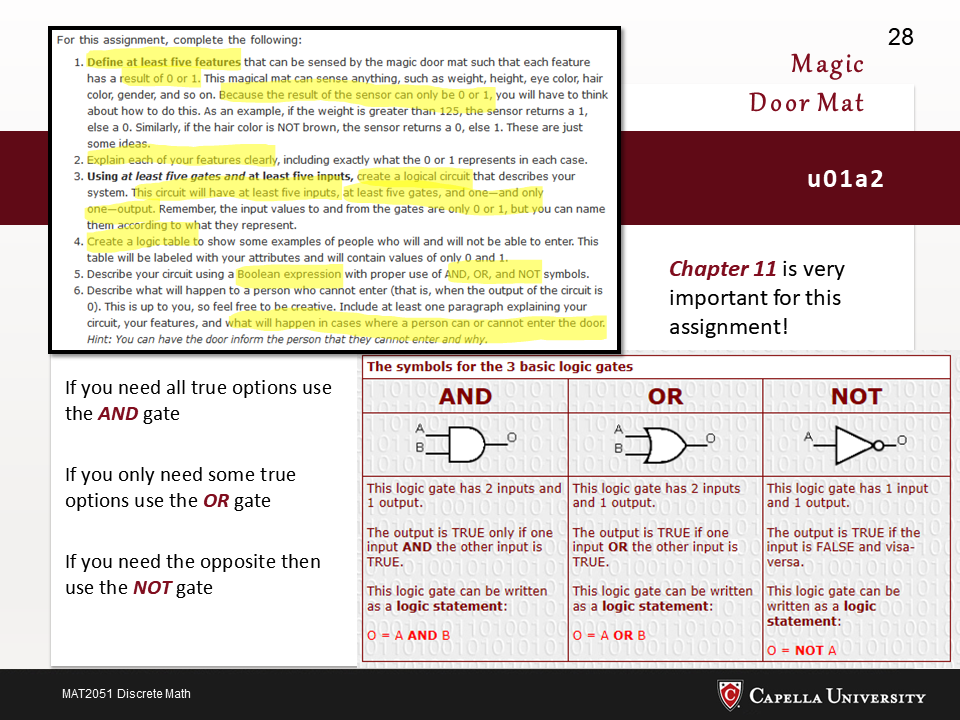 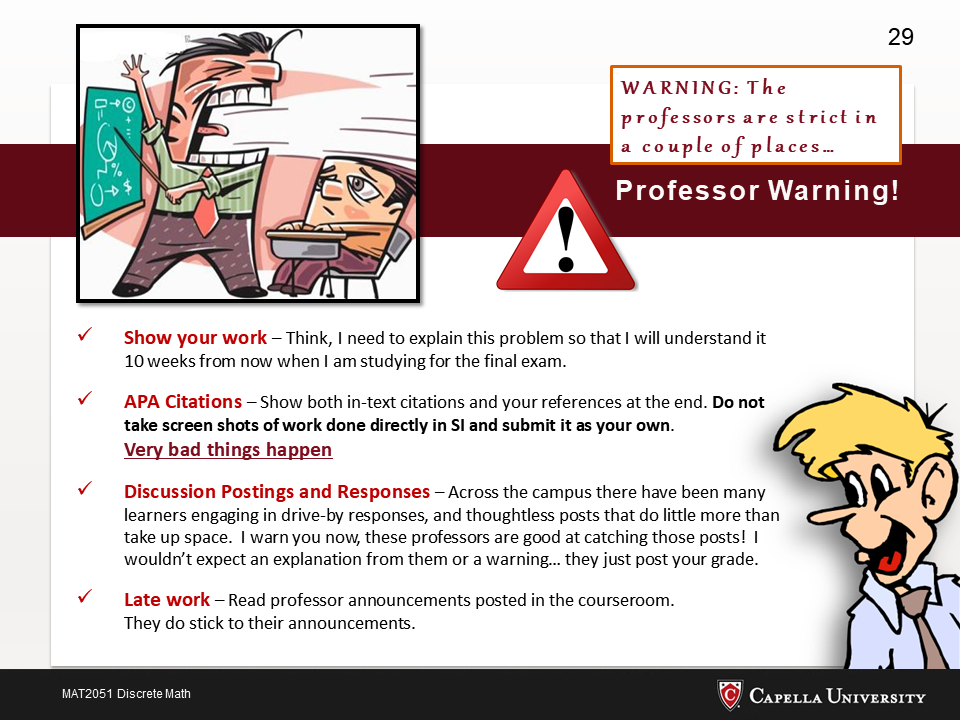 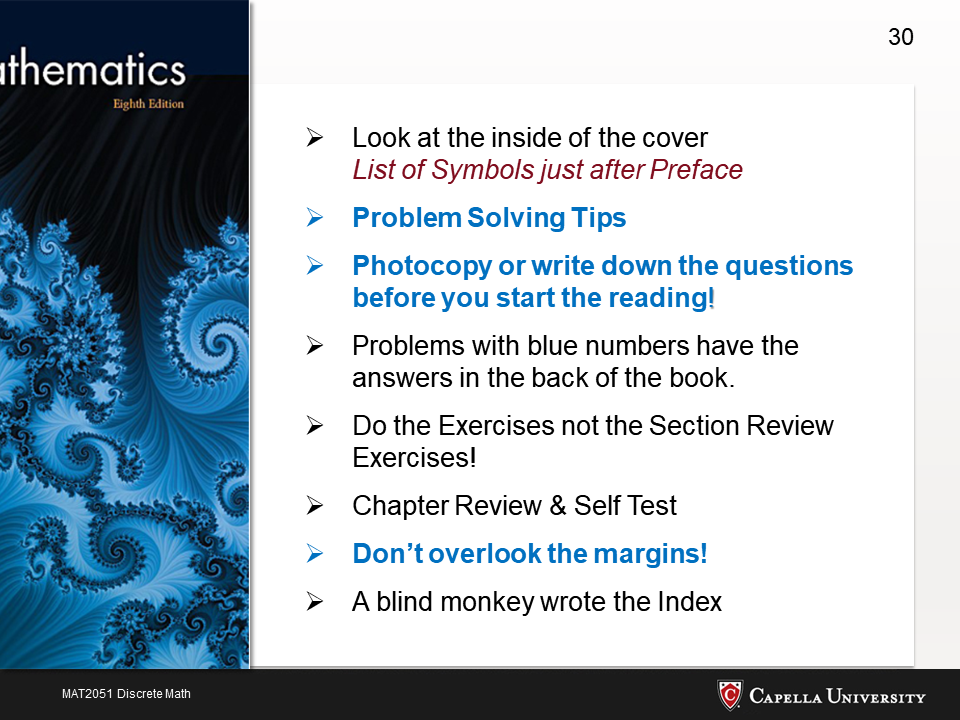 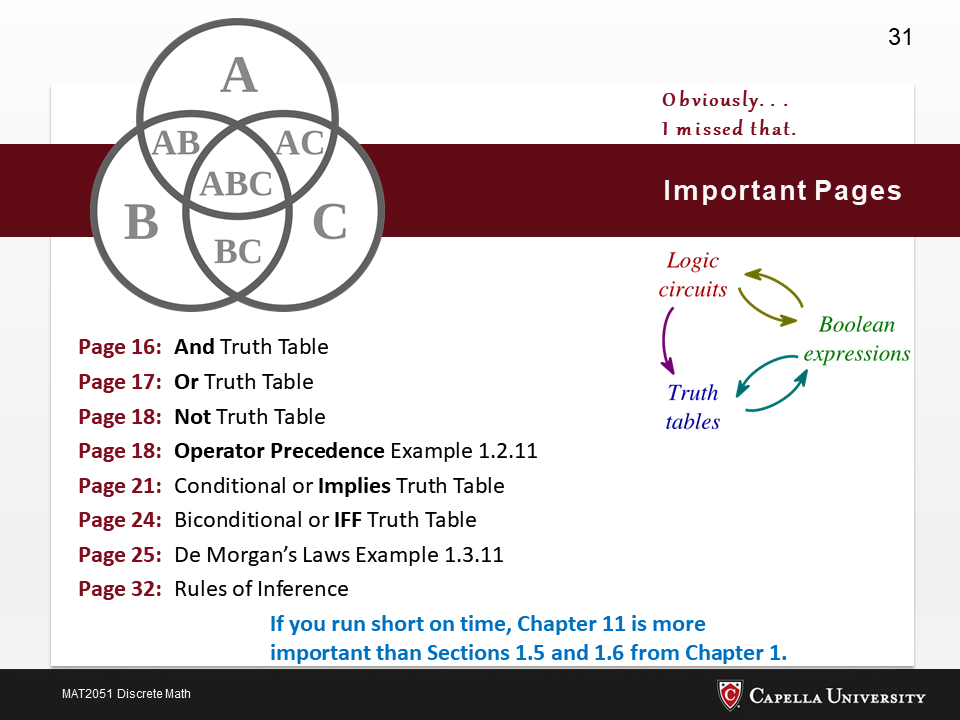 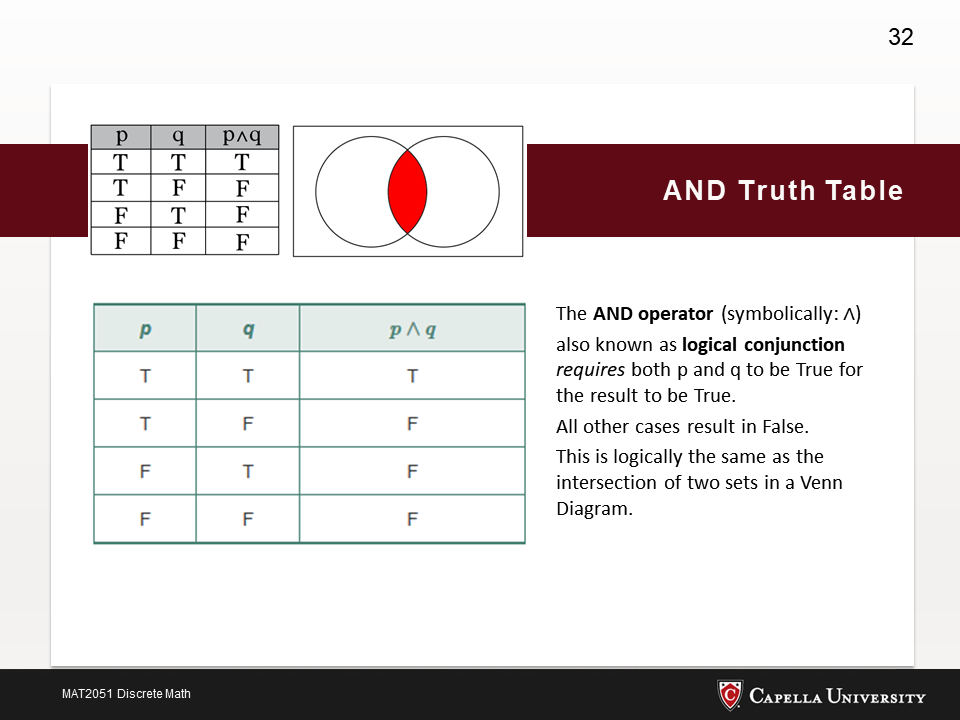 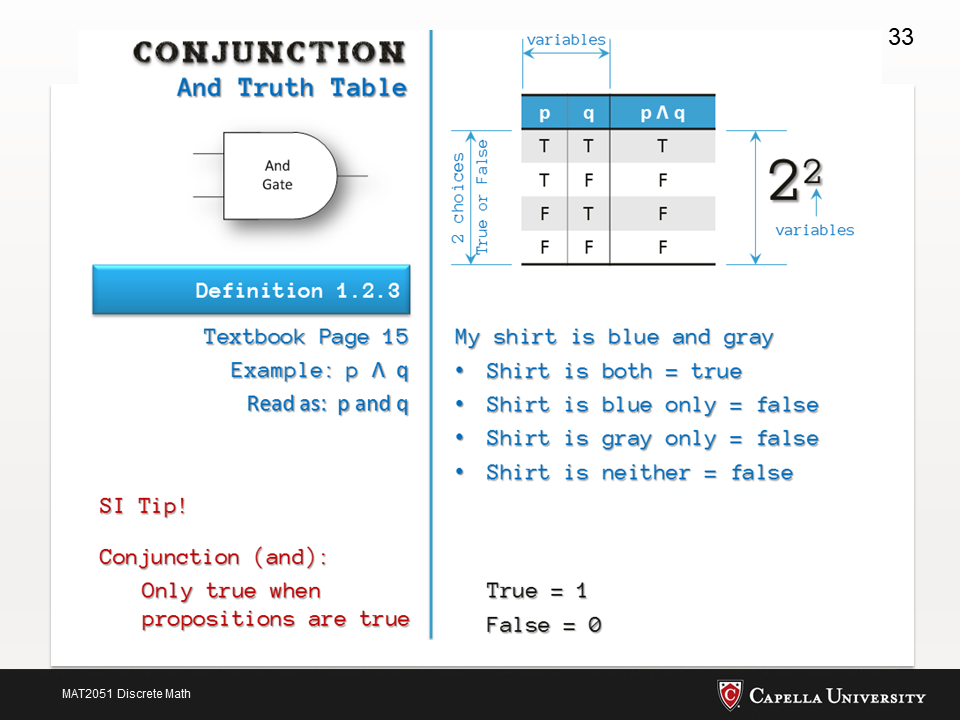 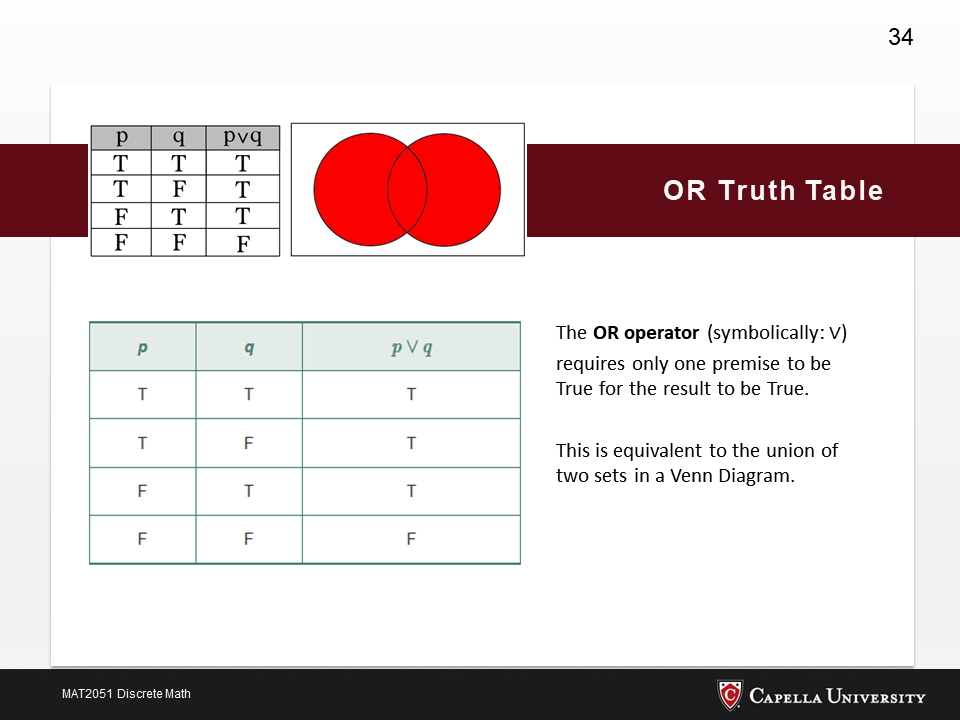 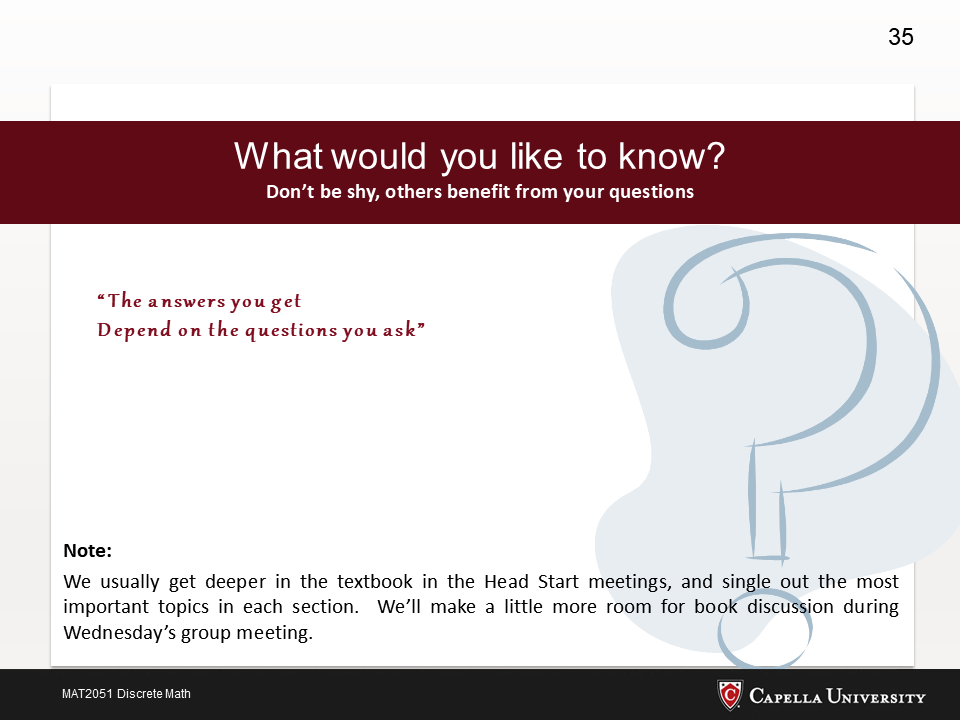 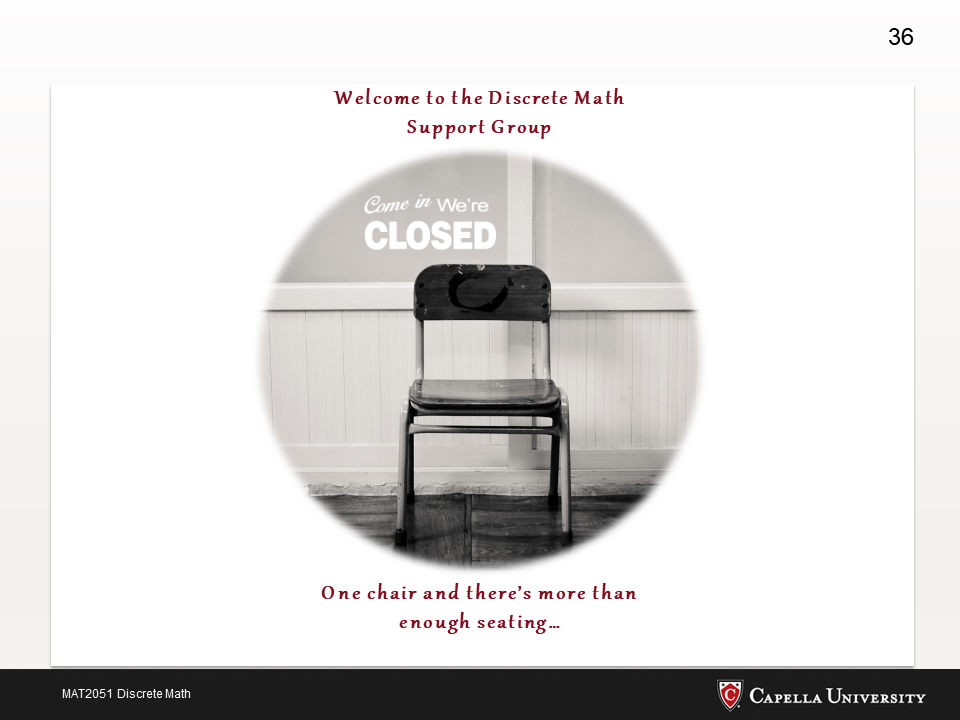